Group 6 repair
White flour
Product made from white flour
Vepřo, knedlo, zelo
Czech cuisine uses mostly white flour. It makes dumplings from white flour that also can be seen in the Czech national dish called vepřo, knedlo, zelo.
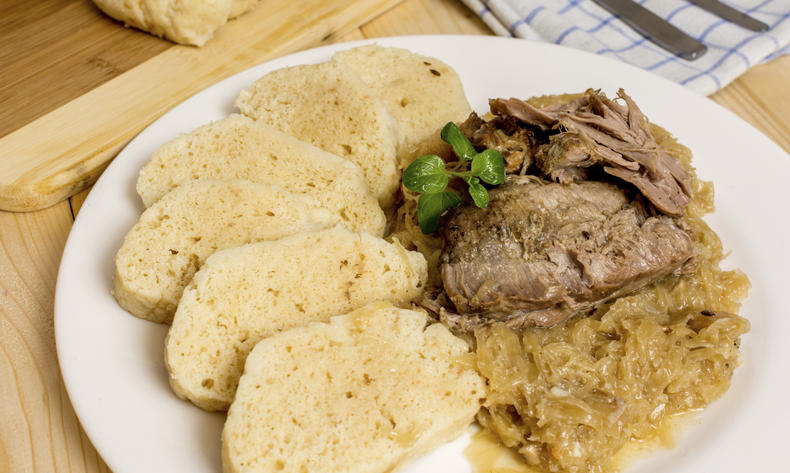 Thank you for wotching
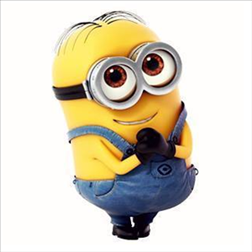